İNTRAORAL GÖRÜNTÜLEME TEKNİKLERİ
Ankara Üniversitesi Diş Hekimliği Fakültesi Ağız Diş Çene Radyolojisi
Dr. Dt. Mehmet Eray KOLSUZ
Açıortay Tekniği
Paralel Teknik
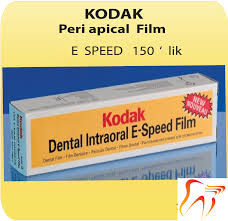 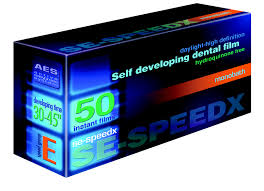 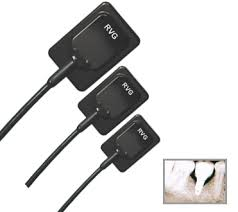 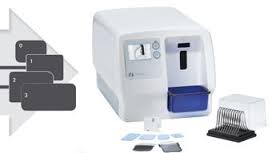 Açıortay Tekniği
Dişin Uzun Aksı
Film Aksı
Merkezi Işın
Açıortay
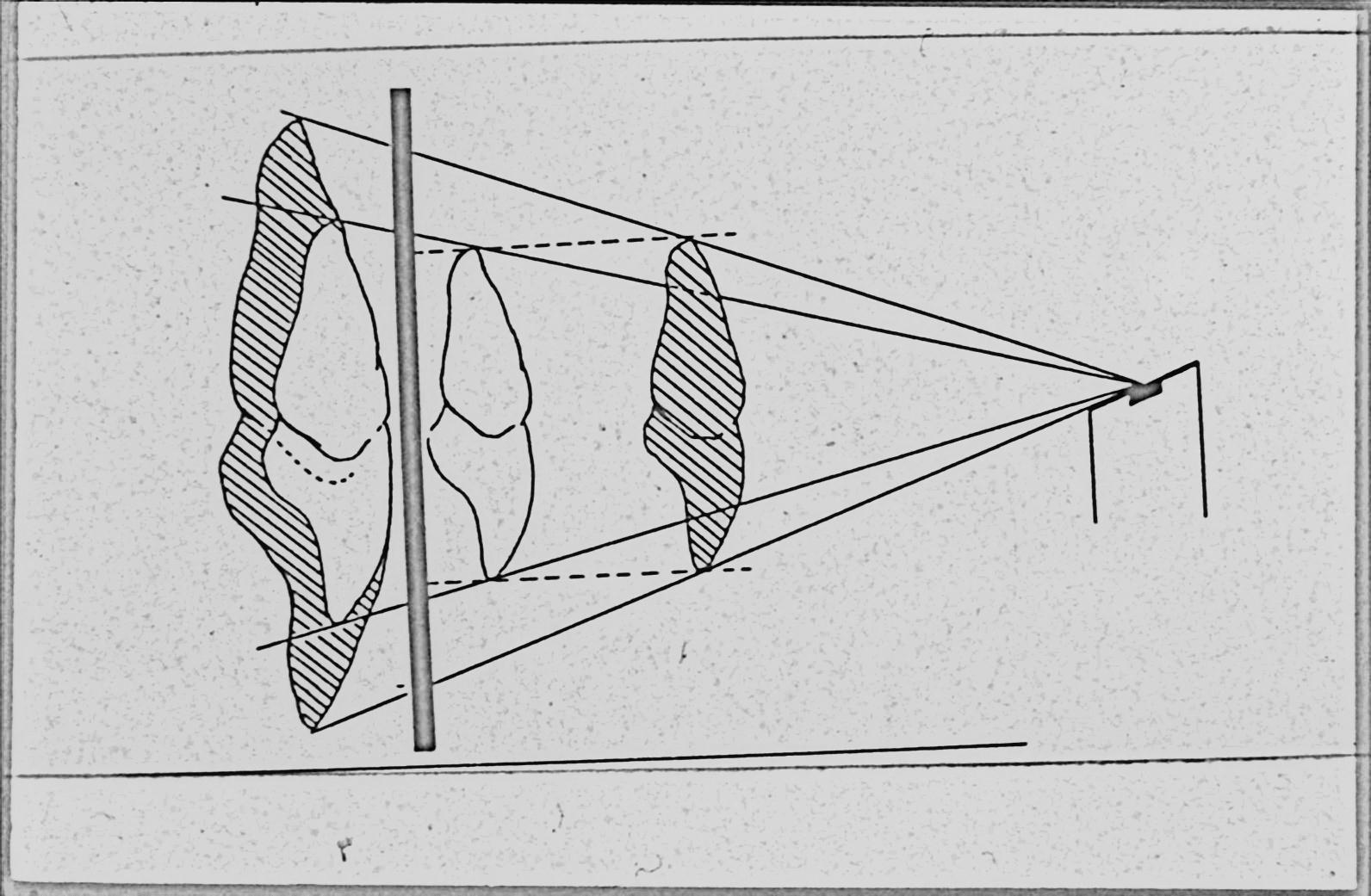 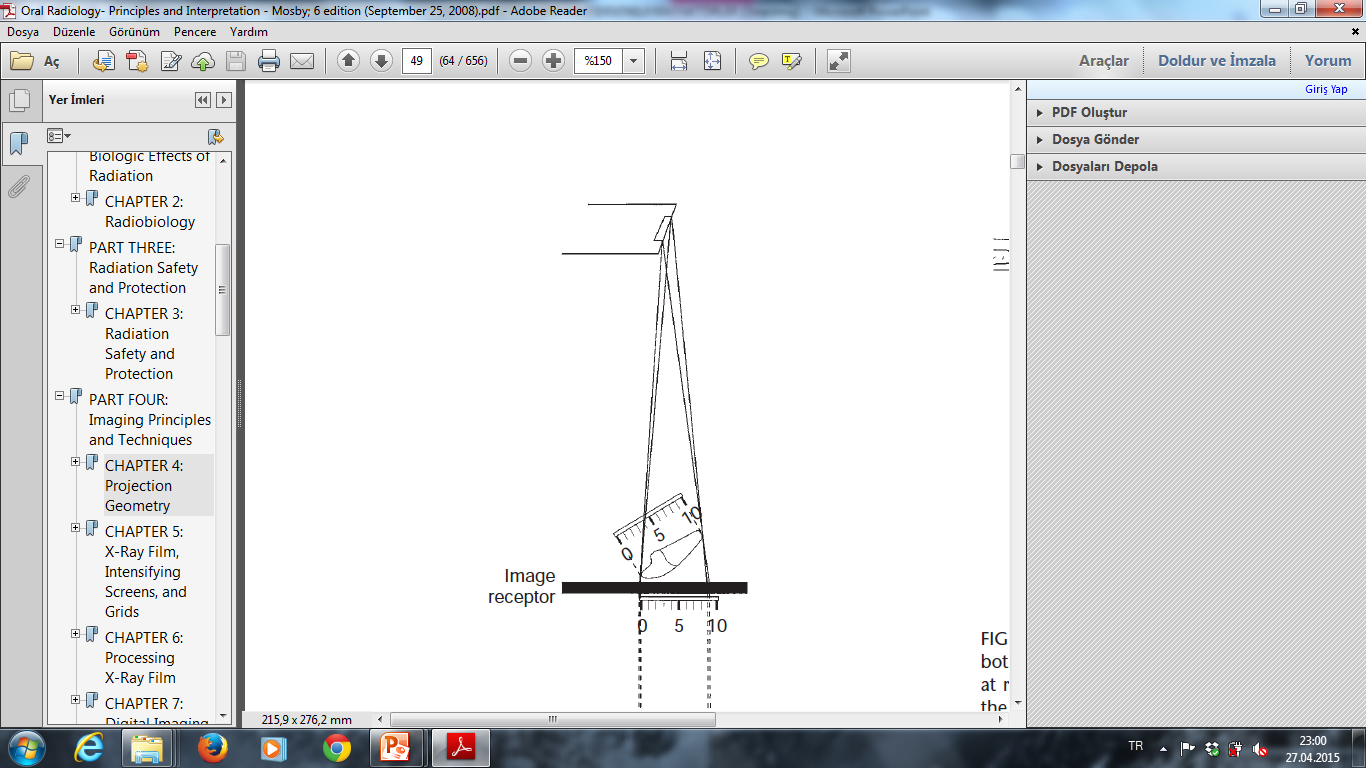 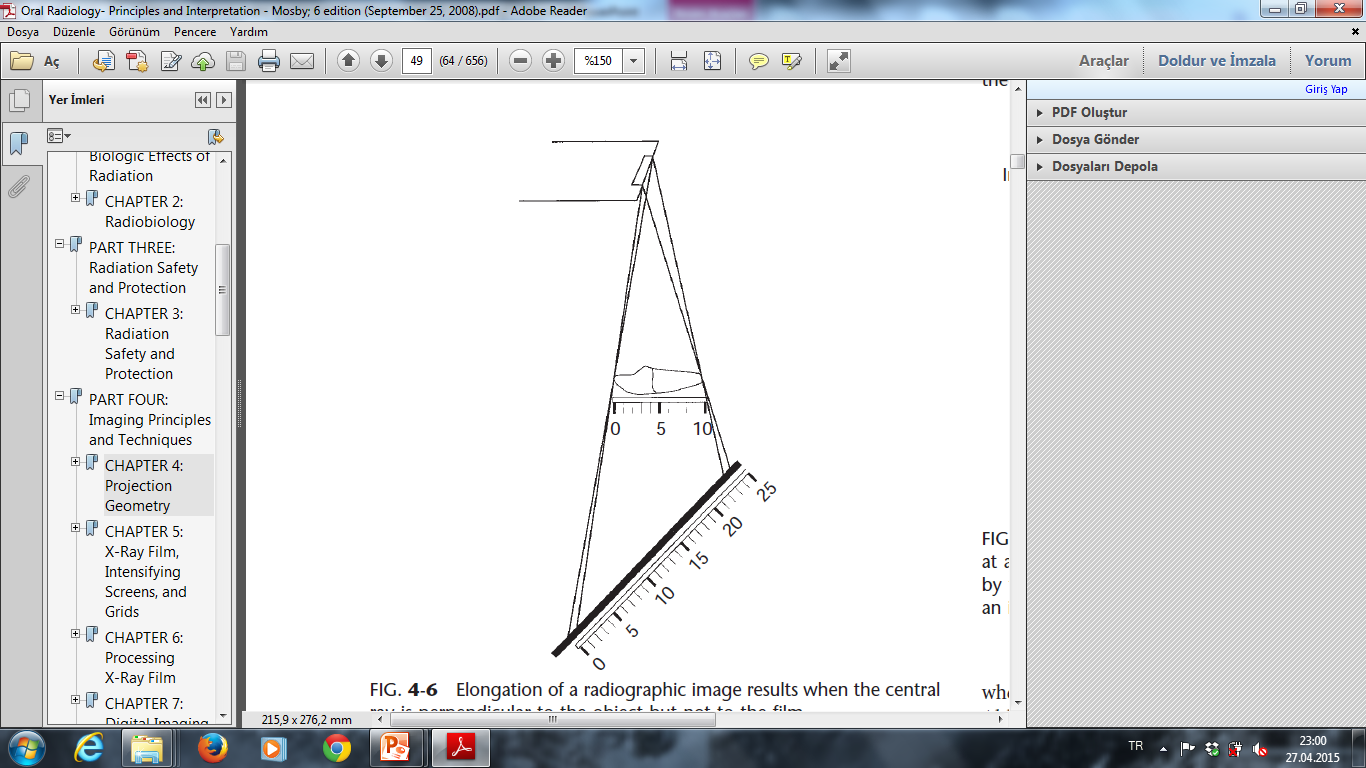 Eksik dişler,
Çekim boşlukları,
Kron-köprü ayakları ( mevcut veya yapılması düşünülen),
Derin çürükler,
Renk değişikliği,
Periodontal hastalıklar,
Kökler,
Fraktürler.
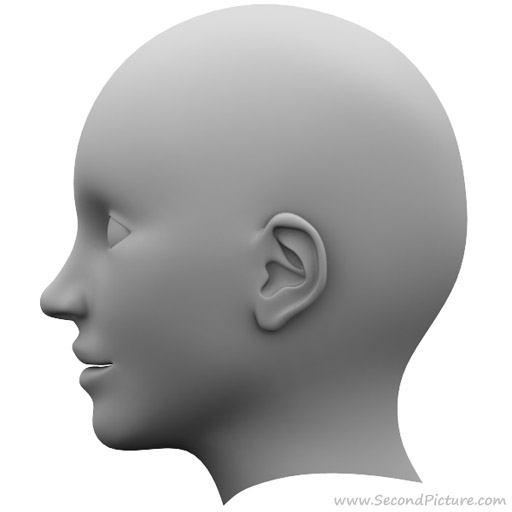 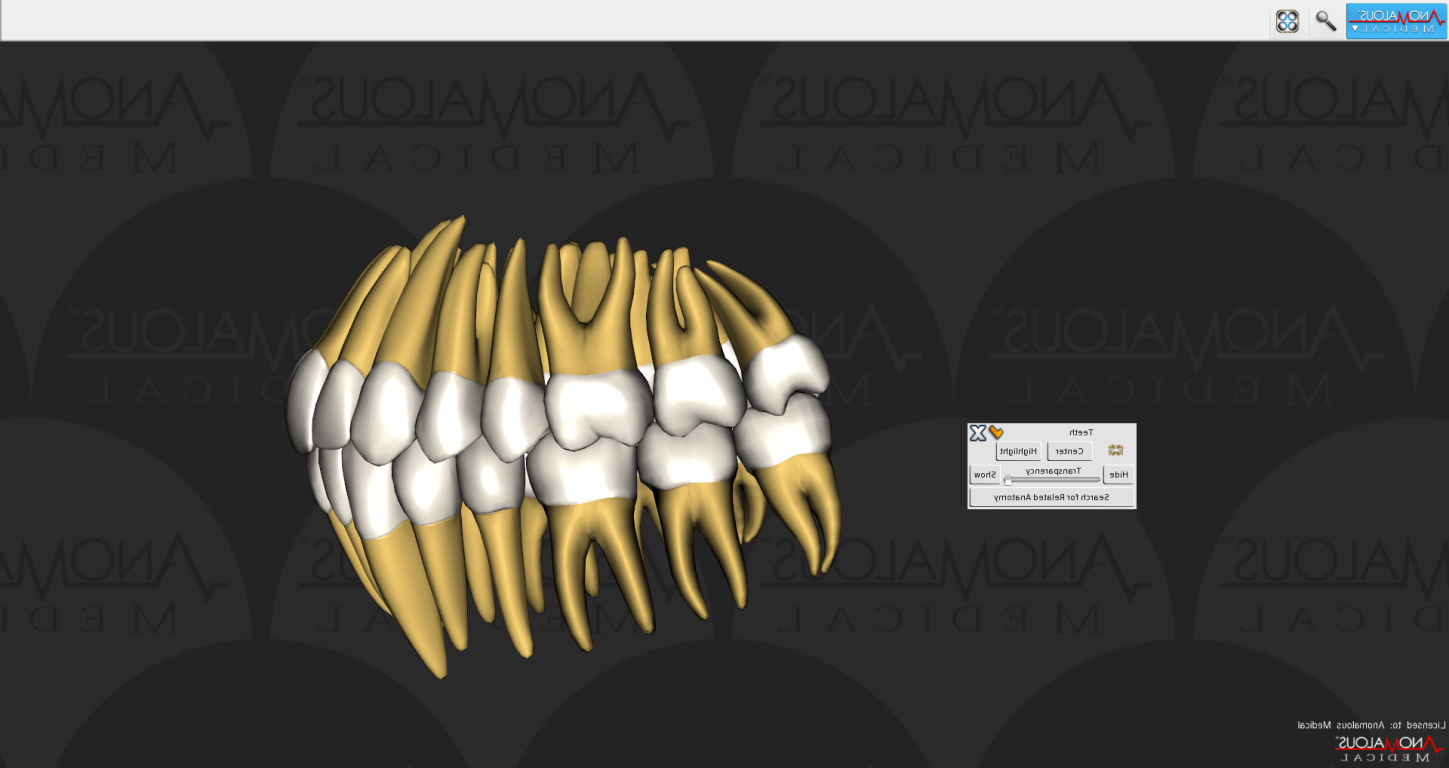 Maksilla Anterior
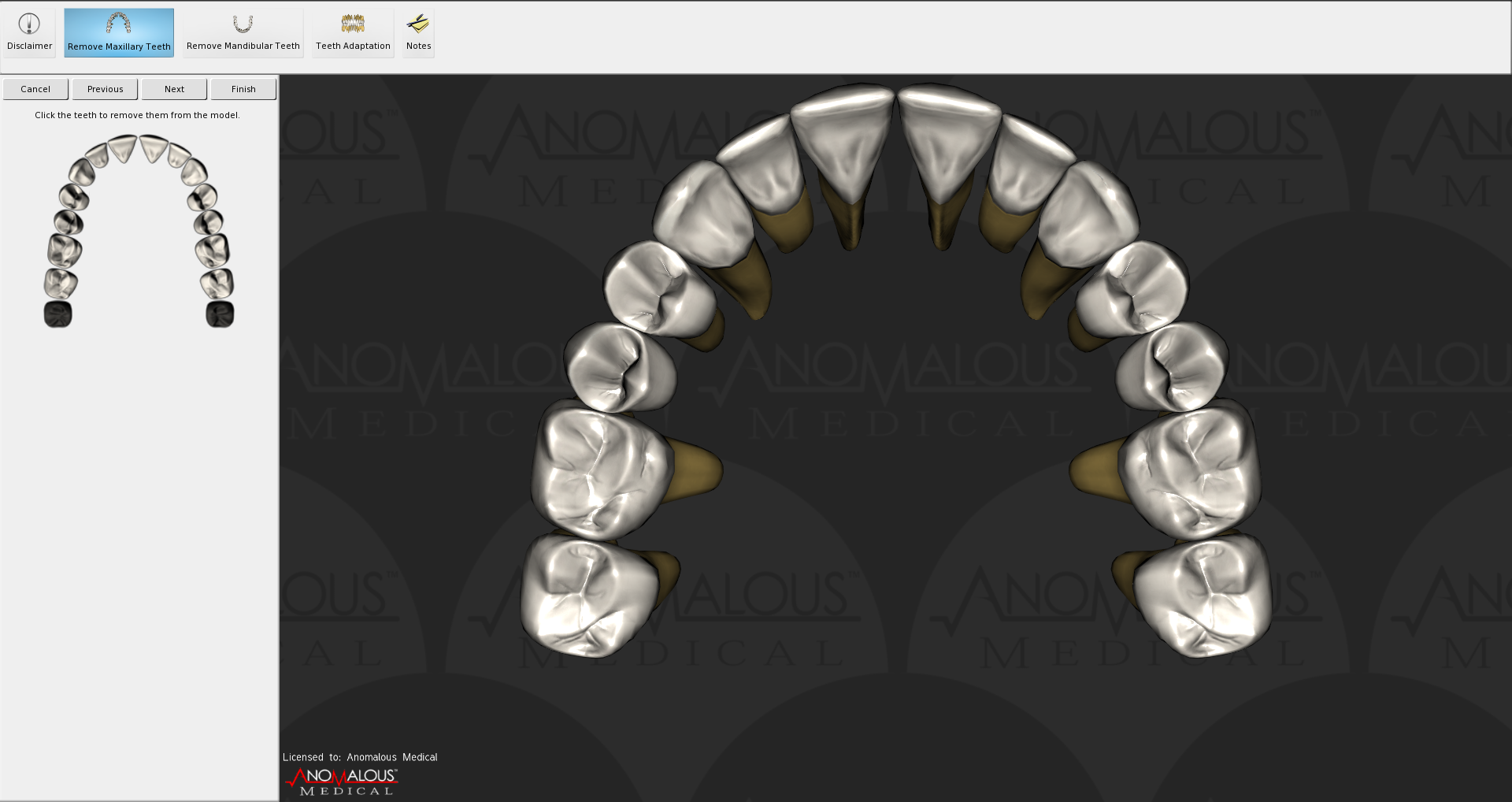 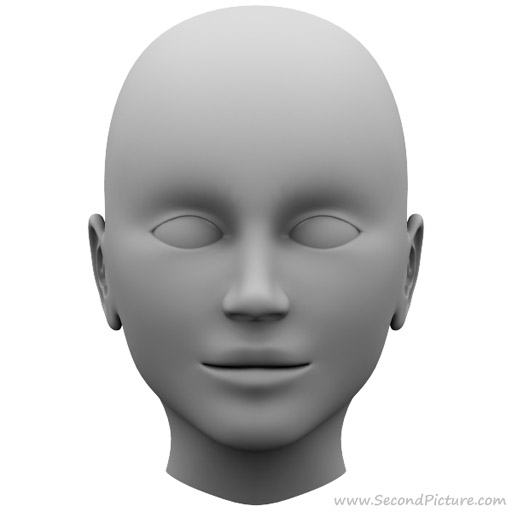 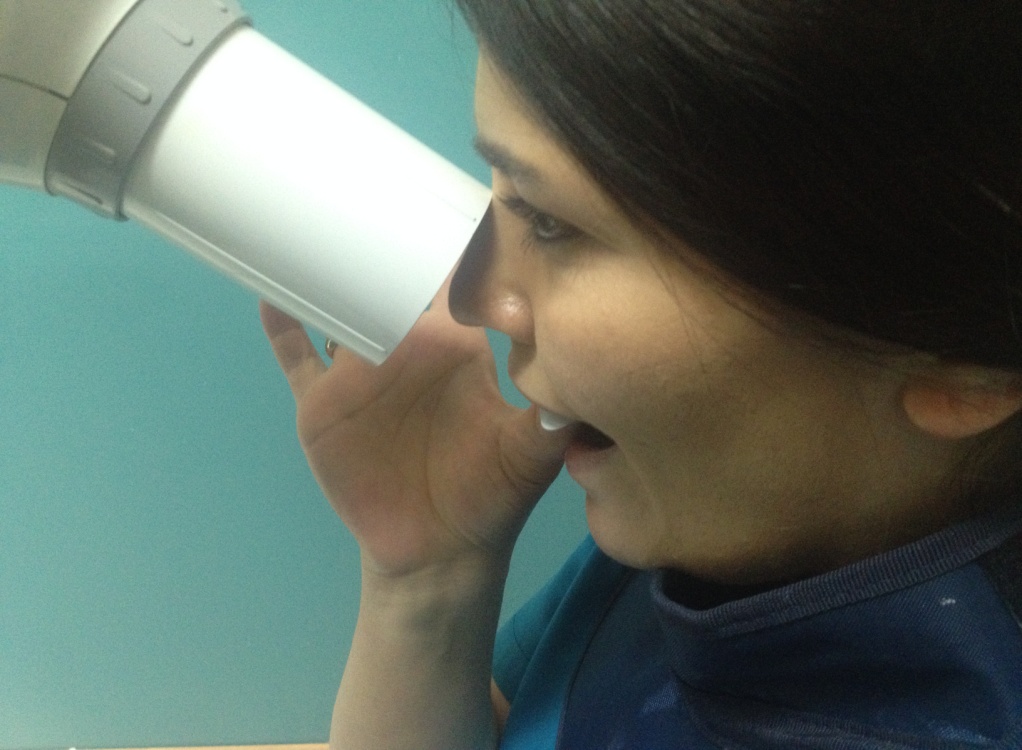 +40
Burun boşluğu
Burun tabanı
Lateral dişler
Santral dişler
Maksilla Kanin
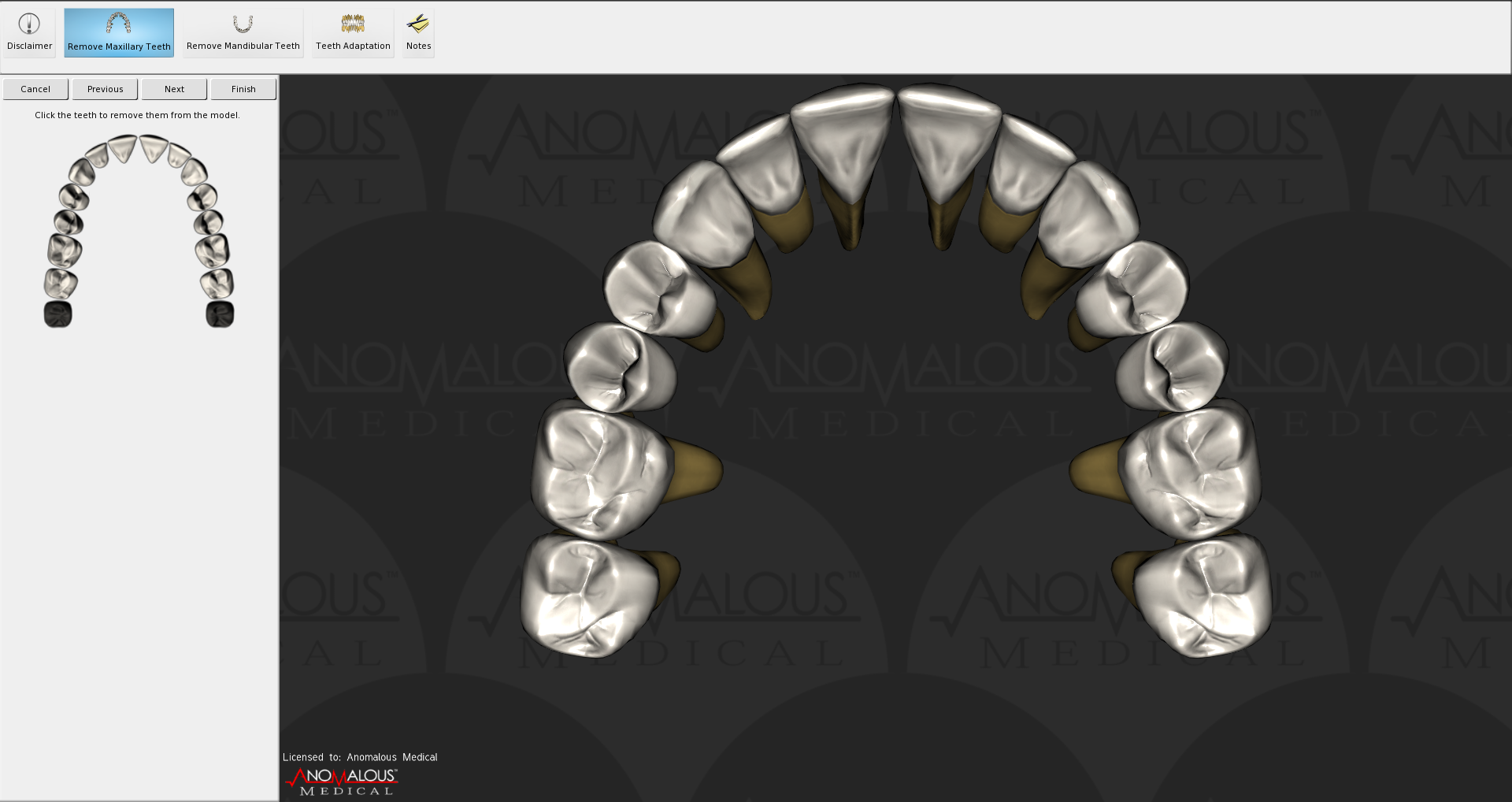 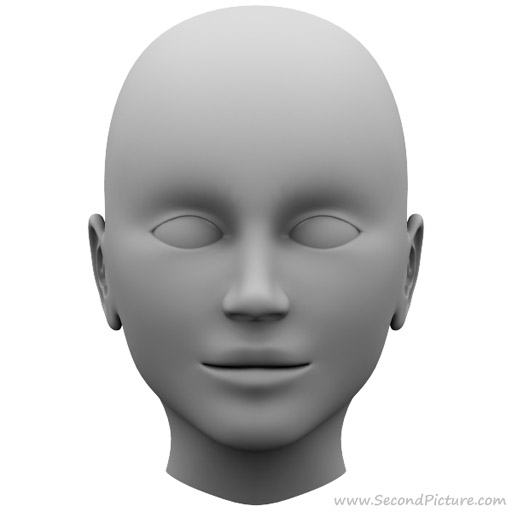 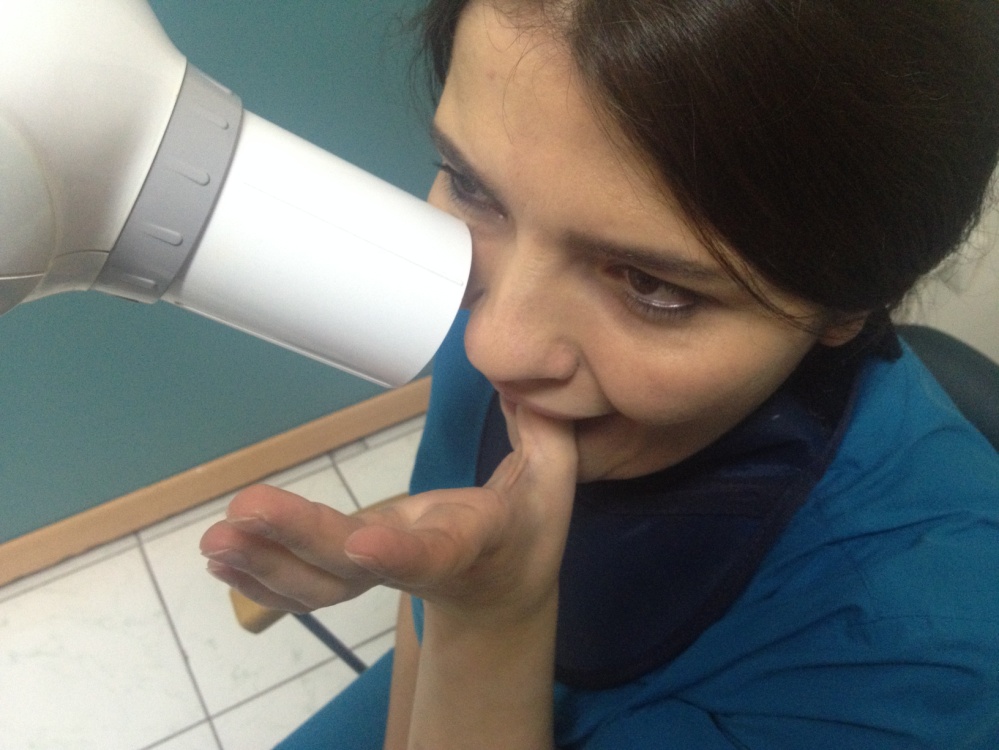 +45
Sinüs boşluğu
Burun boşluğu
sinüs tabanı
Burun tabanı
Kanin dişi
Maksilla Premolar
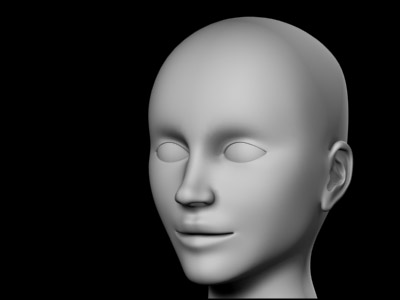 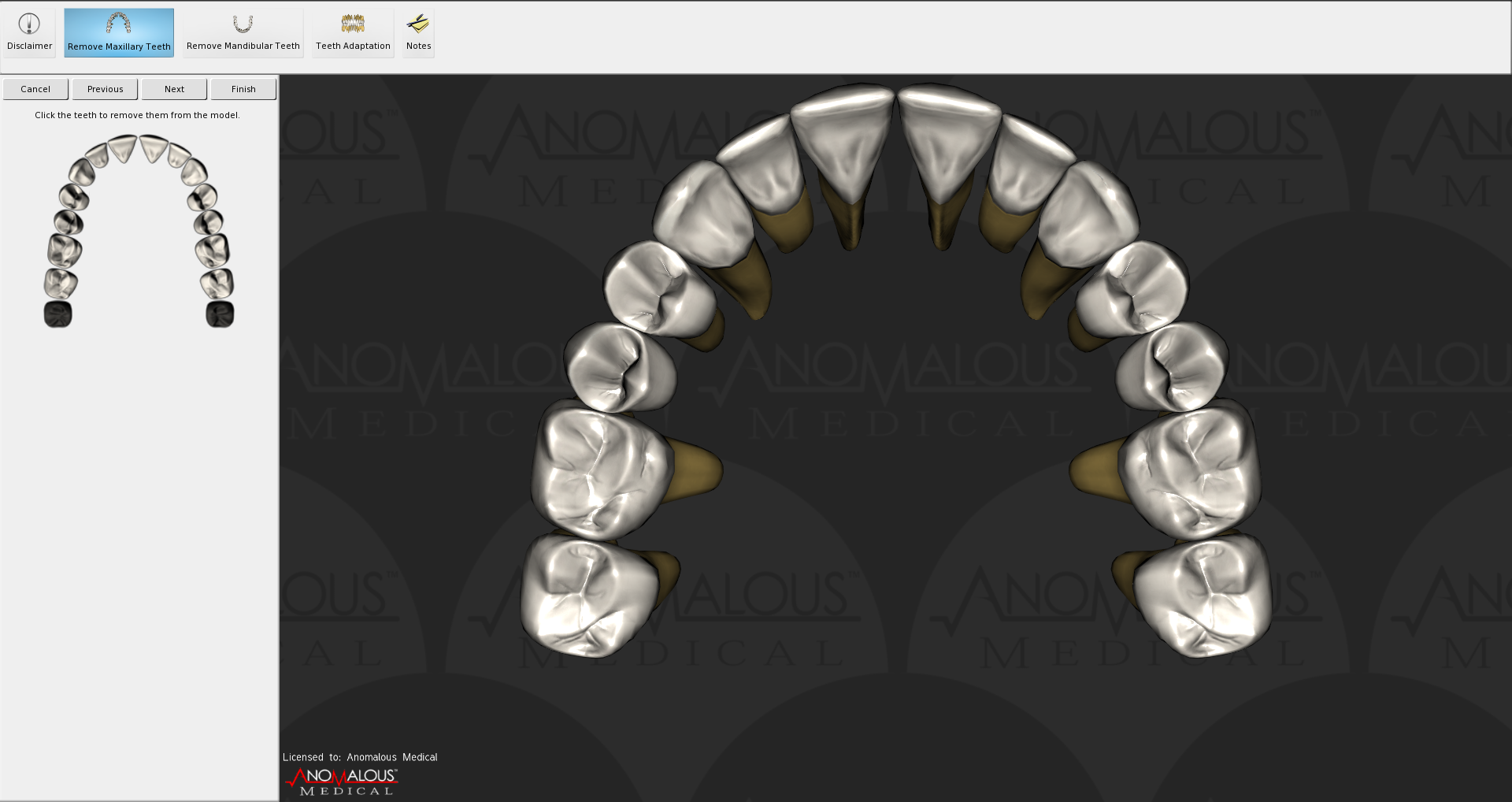 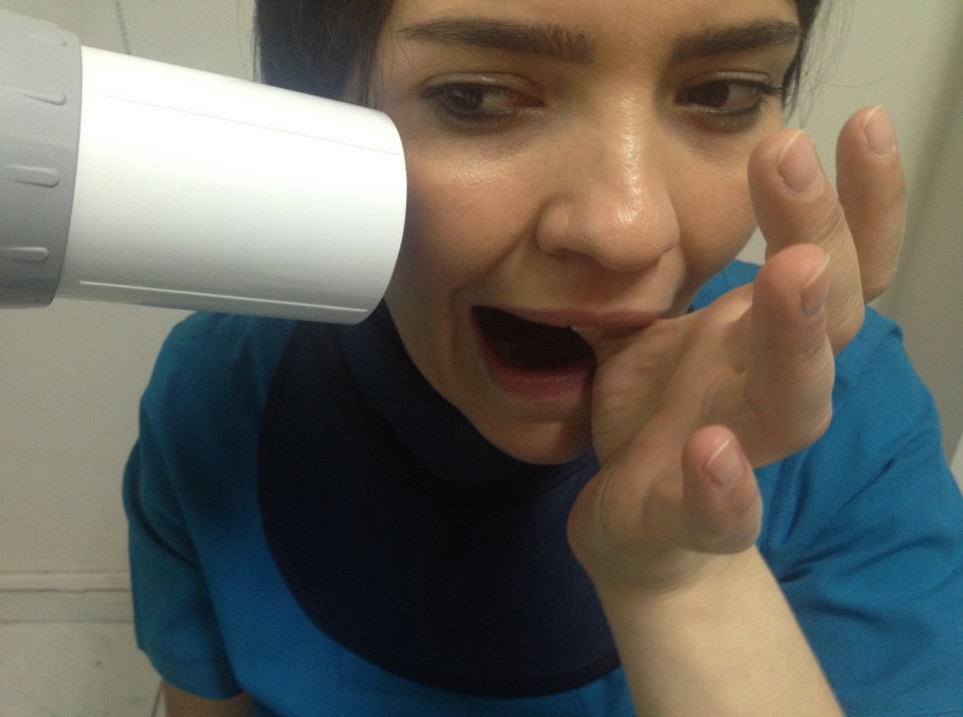 +30
Sinüs boşluğu
Sinüs tabanı
1. Premolar diş
2. Premolar diş
1. Molar diş
2. Molar diş
Maksilla Molar
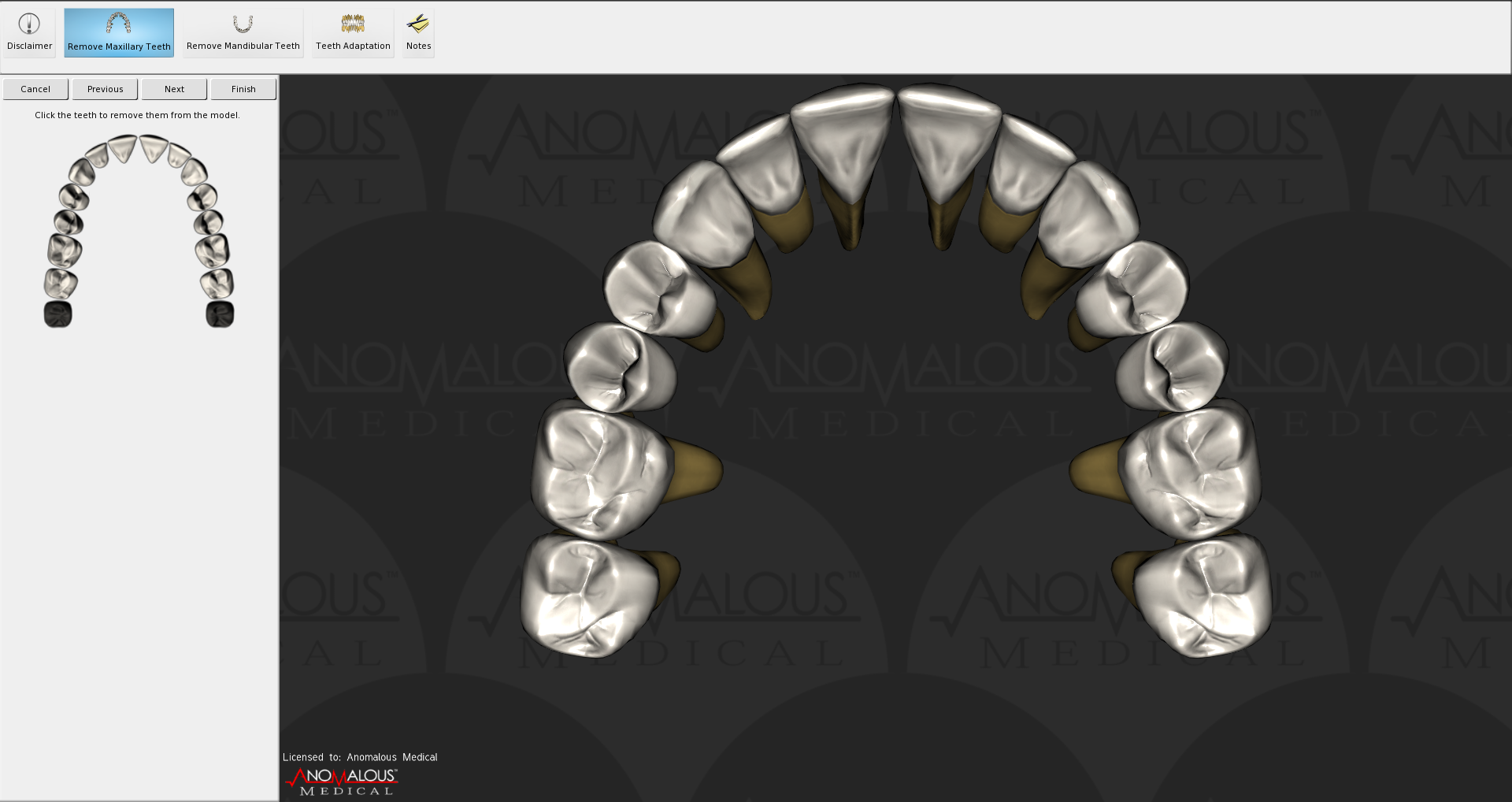 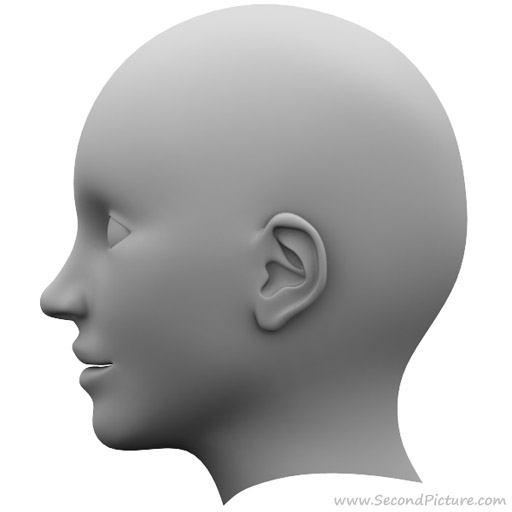 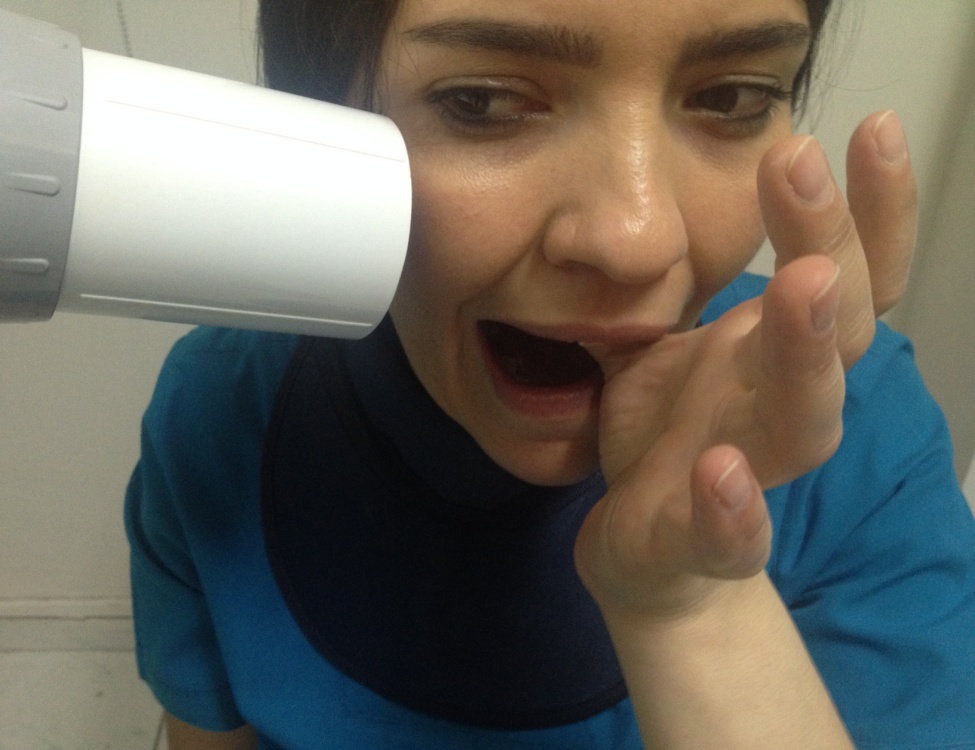 +20
Sinüs boşluğu
Sinüs tabanı
1. Molar diş
2. Molar diş
3. Molar diş
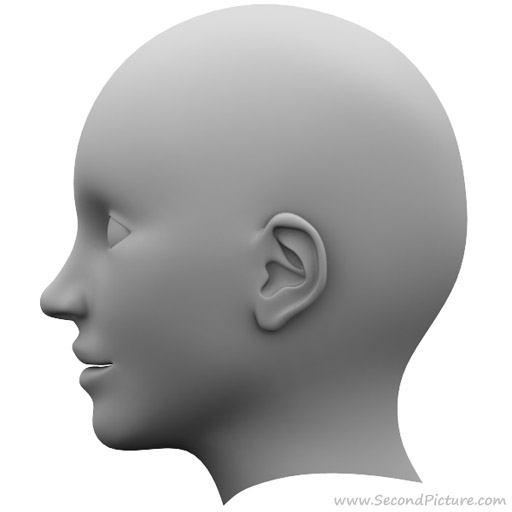 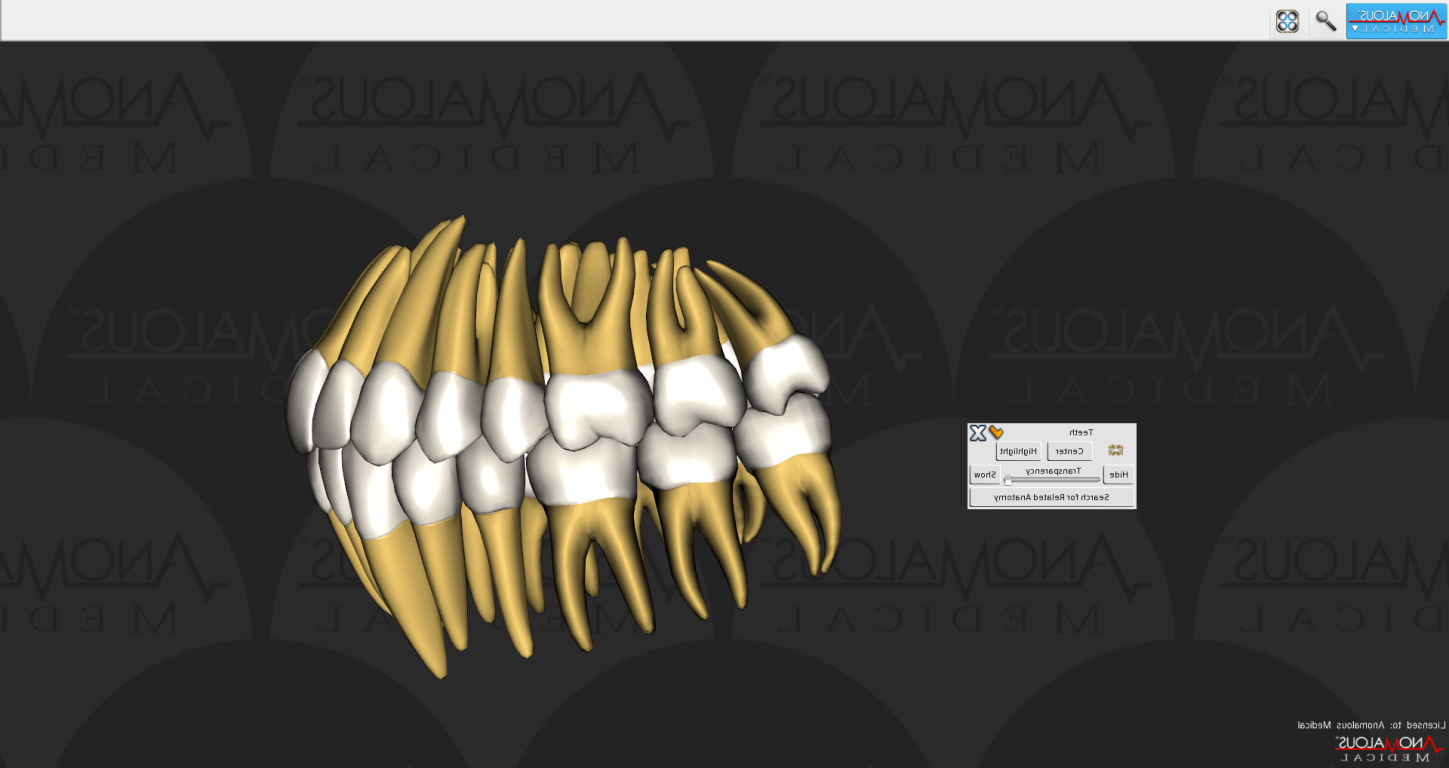 Mandibula Anterior
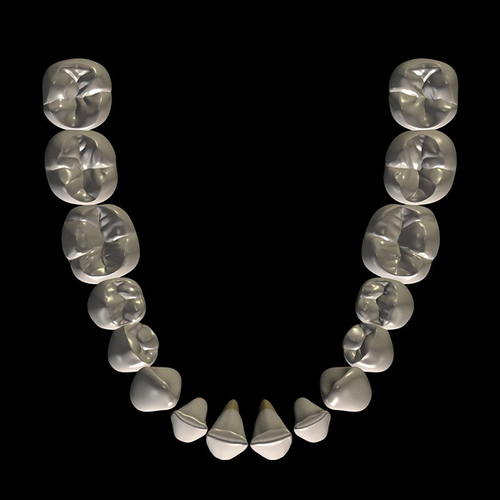 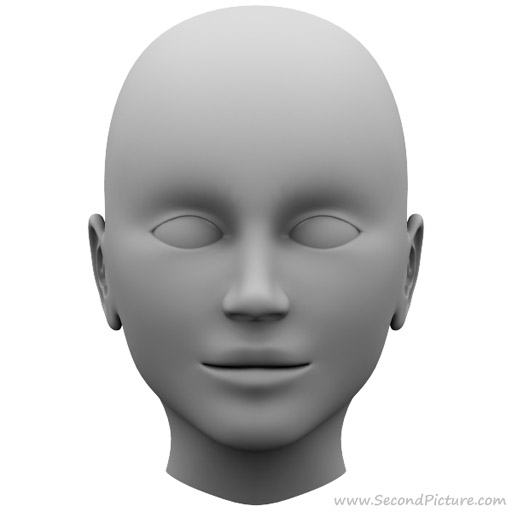 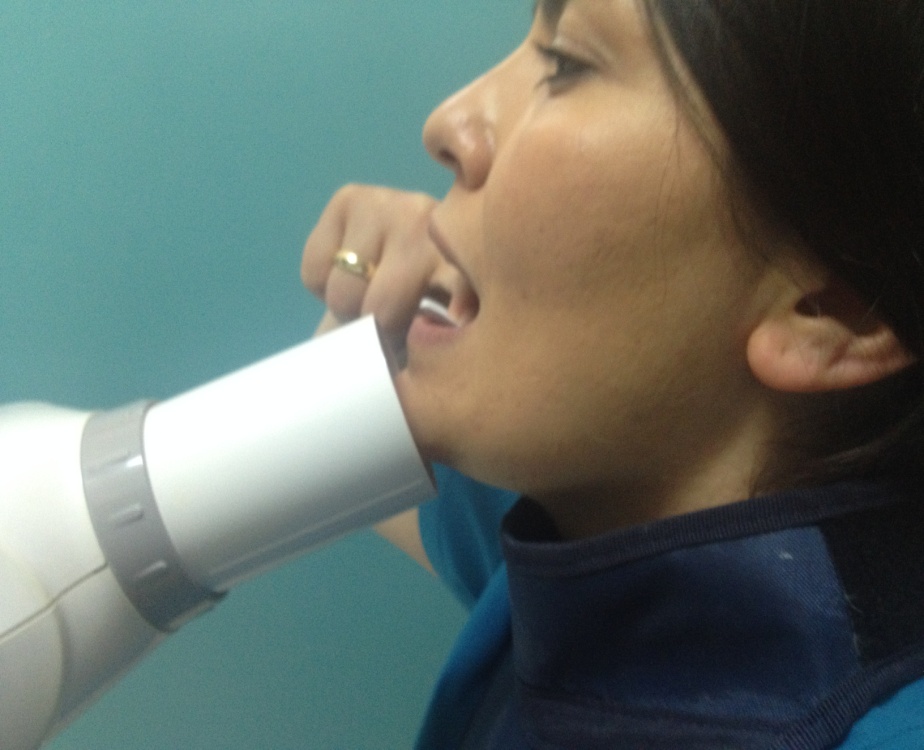 -15
Alt Santral dişler
Alt Lateral dişler
Mandibula Premolar
Mandibula Kanin
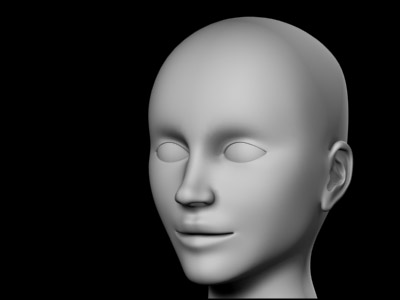 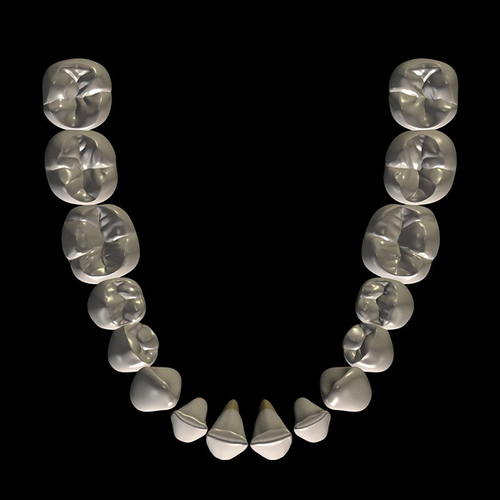 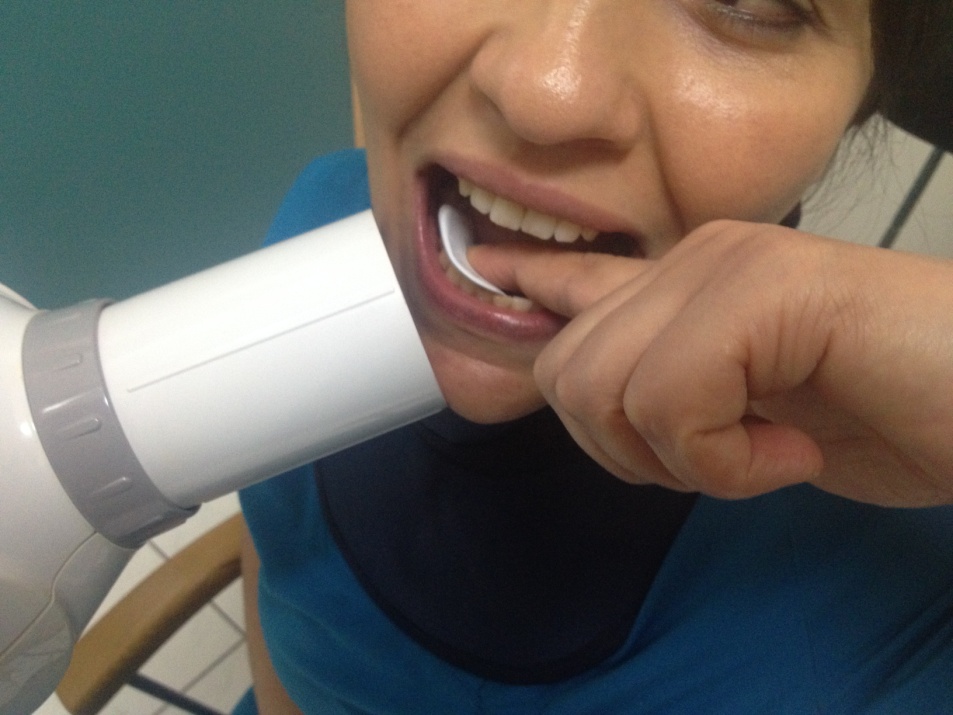 -20
Lateral diş
1. premolar diş
Kanin diş
Mandibula Premolar
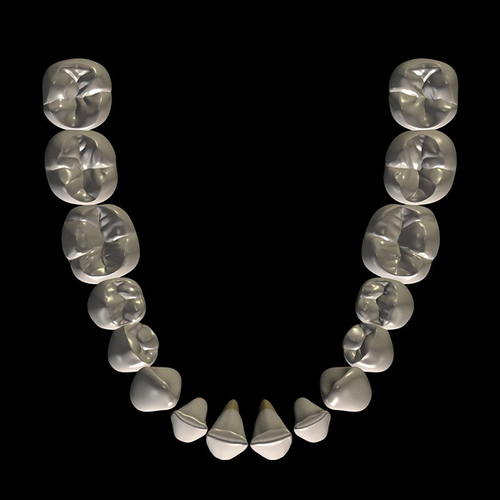 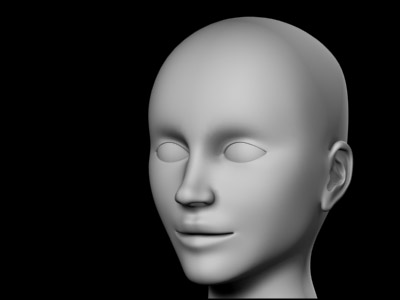 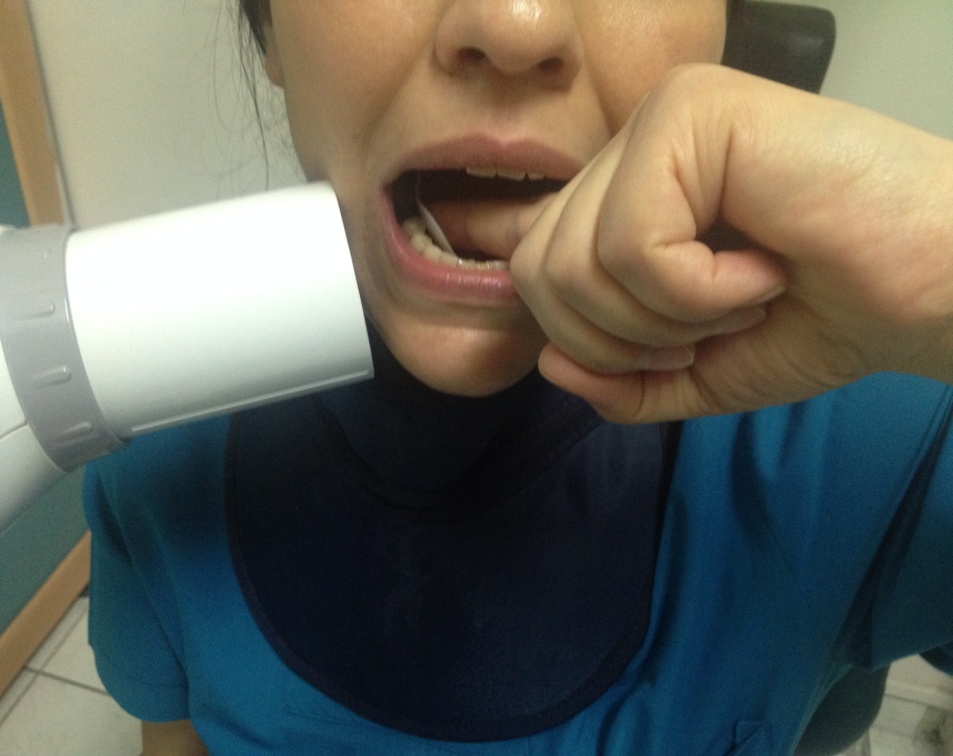 -10
1. premolar diş
2. Molar diş
2. premolar diş
1. Molar diş
Mental foramen
Mandibula Molar
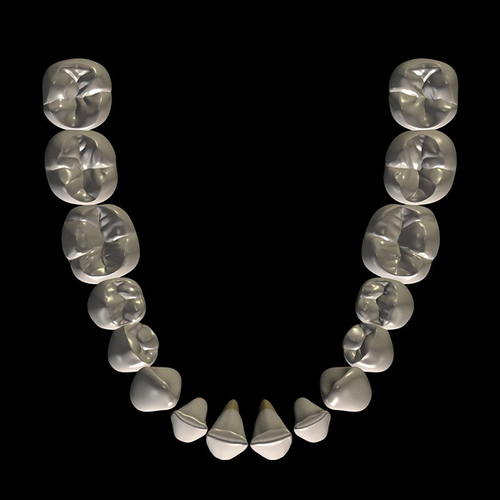 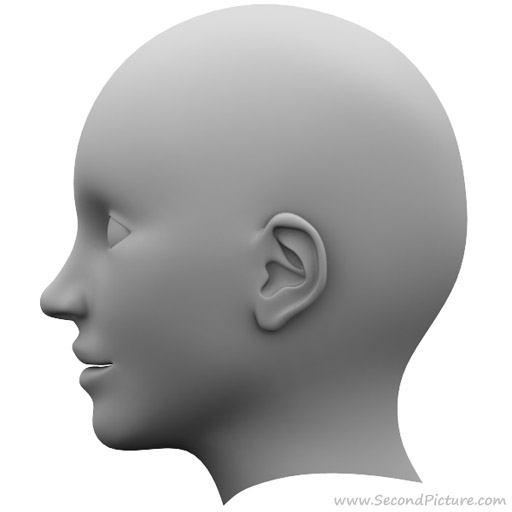 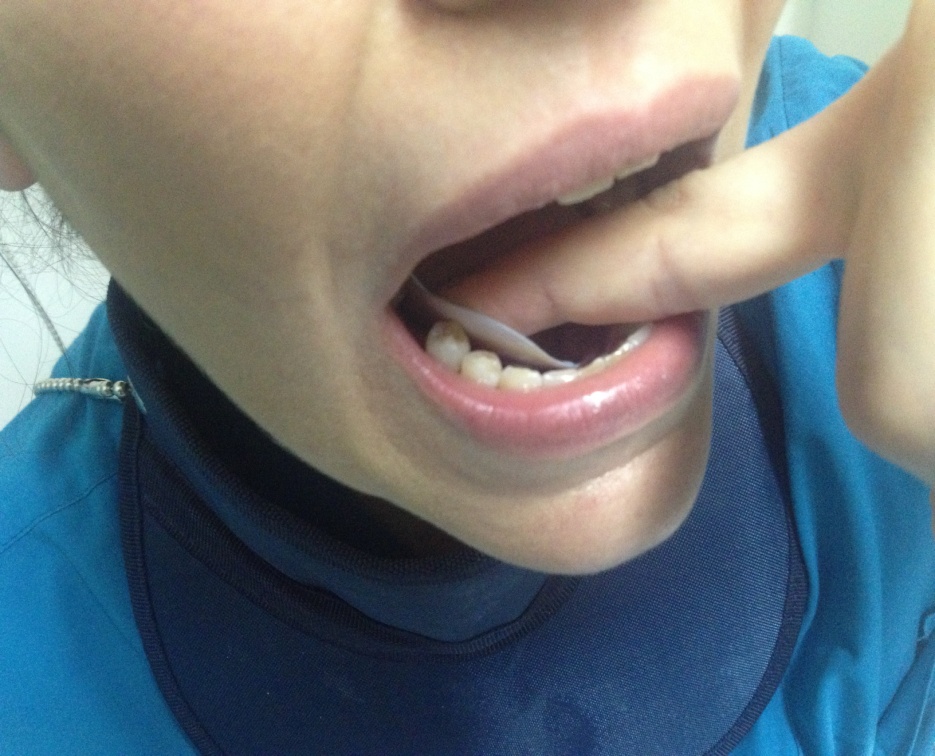 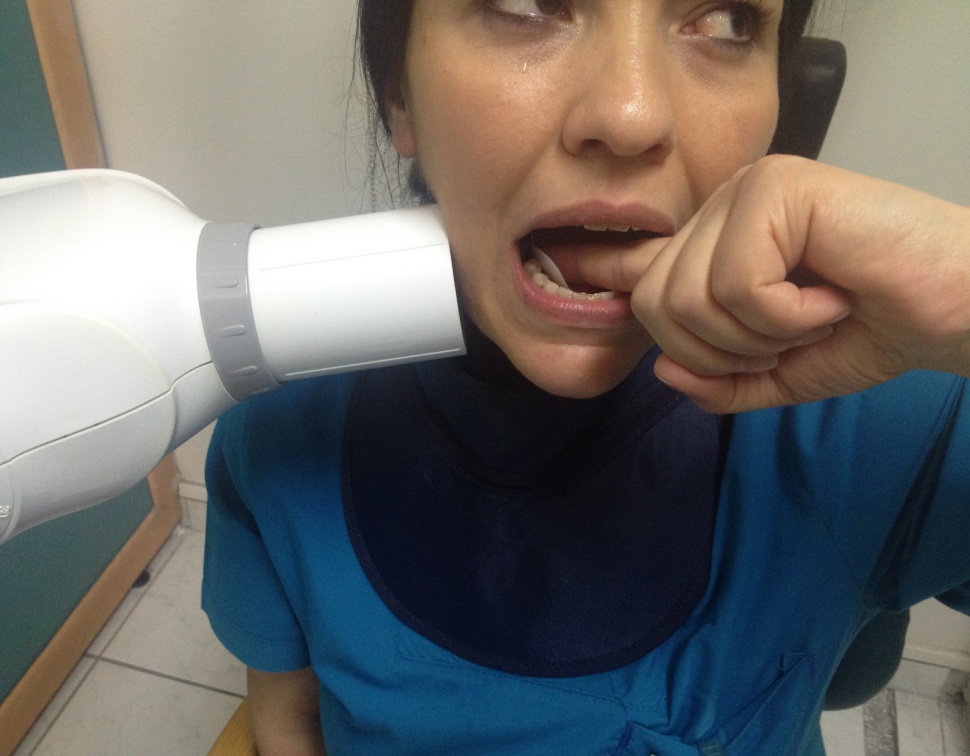 -5
3. Molar diş
1. Molar diş
Mandibuler kanal
2. Molar diş
Bite-wing
Arayüz Çürüklerinin Değerlendirilmesi
Periodontal Kemik Kaybının Değerlendirilmesi
Restorasyon Uyumu
Sekonder karieslerin değerlendirilmesi
Bite-wing
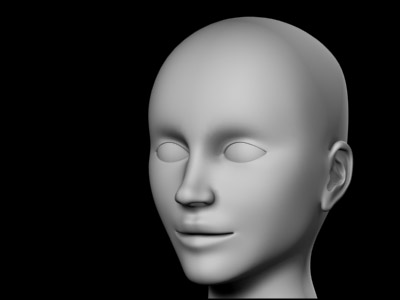 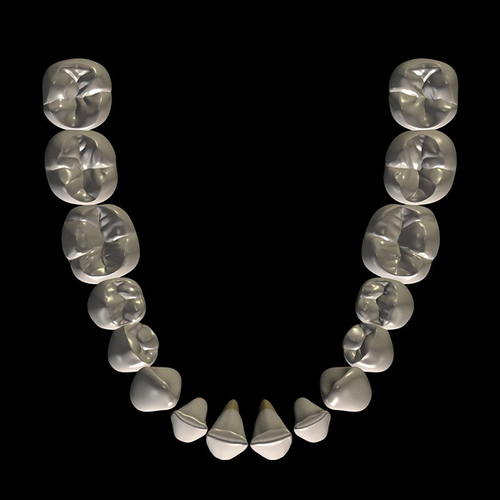 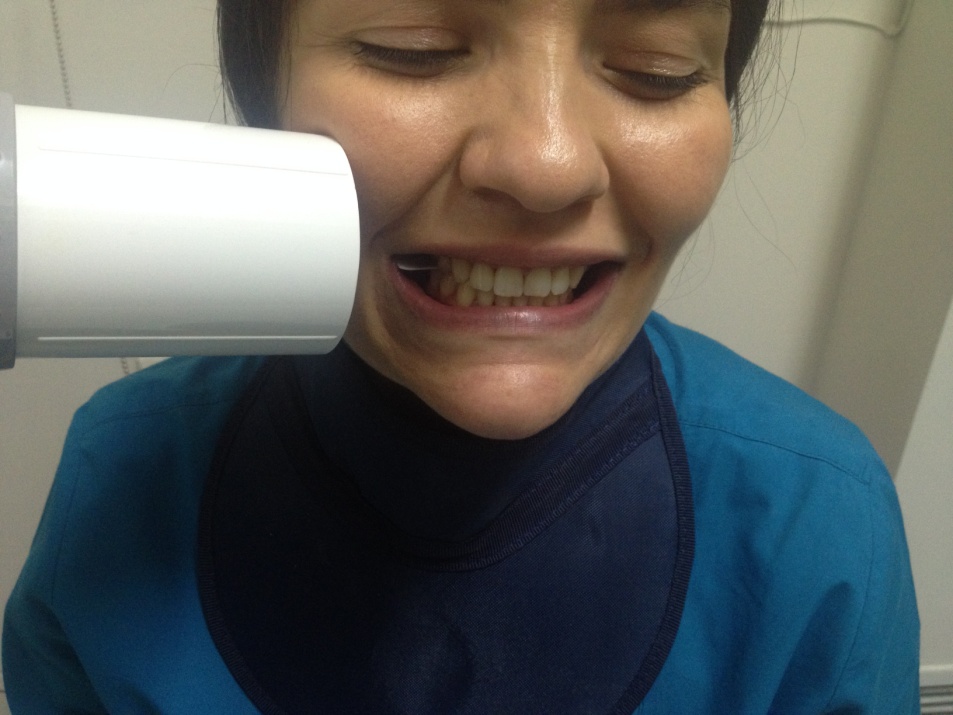 +10
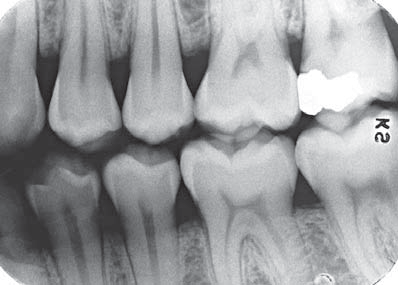 Oklüzal Grafi
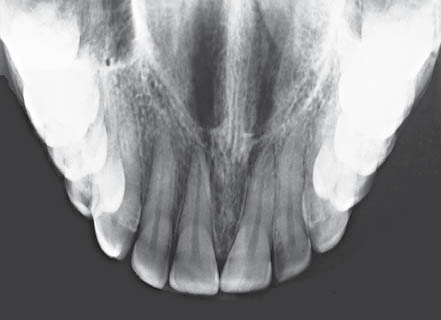 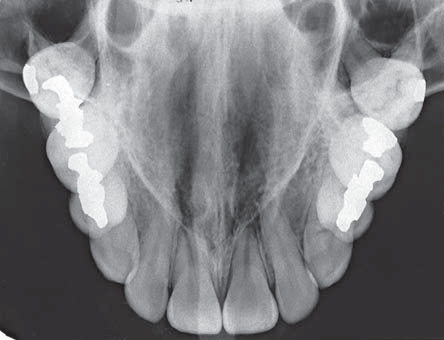 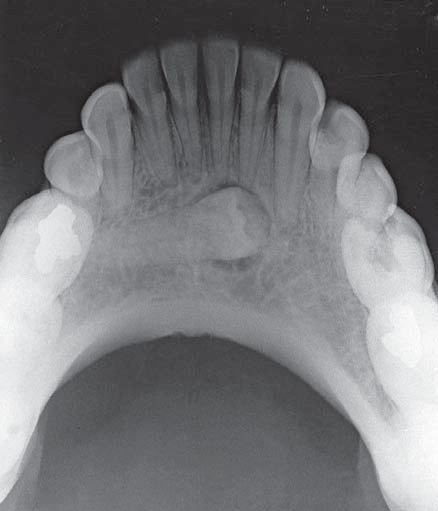 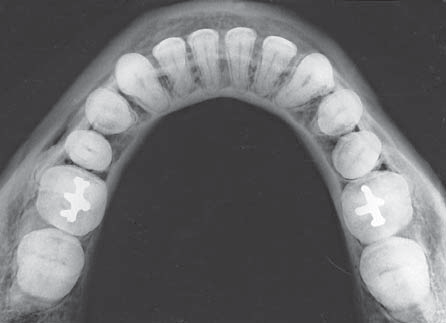 Paralel Teknik
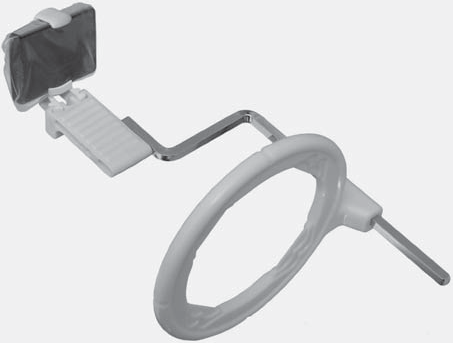 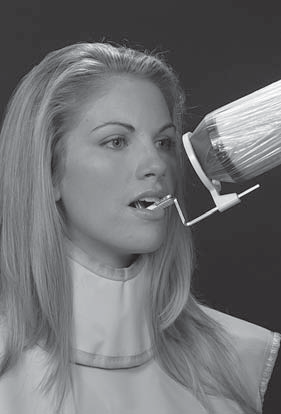 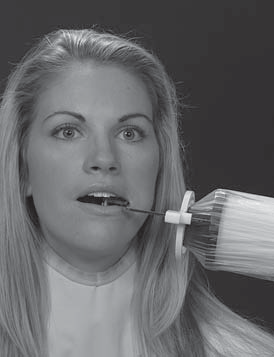 Ekstraoral görüntüleme teknikleri
Görüntülemede kullanılan imaj reseptörünün (film kaseti veya dijital sensör) ağız dışına yerleştirilmesi ile elde edilen görüntülemelerdir.
Diş hekimliğinde en sık kullanılan ekstraoral görüntüleme teknikleri:
Panoramik radyograf
Eklem grafisi
Lateral sefalometrik radyograf
Posteroanteior radyograf
Lateral çene grafisi